Techniques neurophysiologiques 
non conventionnelles
F. Wang
Techniques neurophysiologiques 
conventionnelles
Electromyographie
Conduction nerveuse sensitive périphérique (neurographie sensitive) 	et centrale (PES)
Conduction nerveuse motrice périphérique (neurographie motrice : 	LDM, VCM, F) et centrale (PEM)
Transmission neuromusculaire : décréments
Exploration 
du SNA
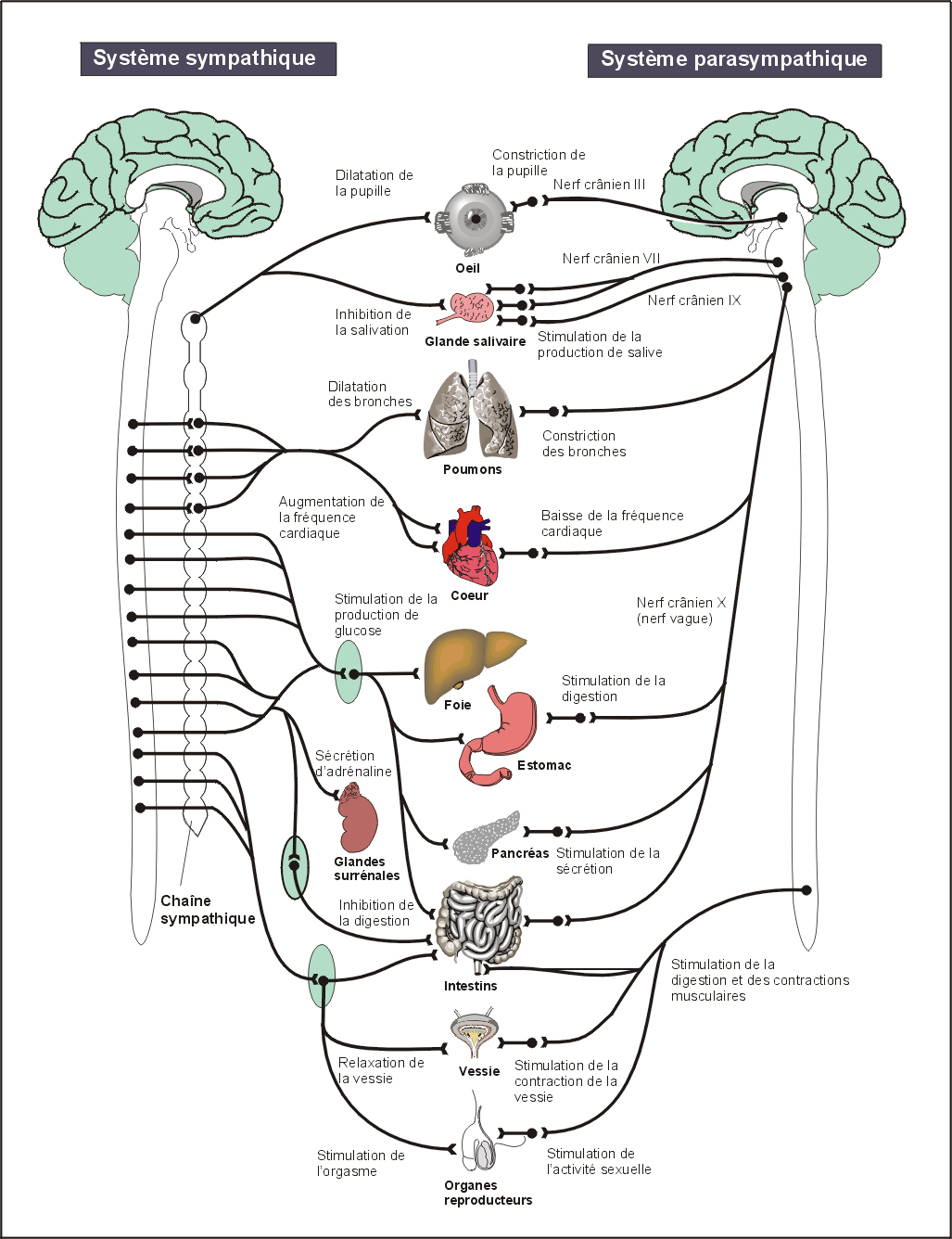 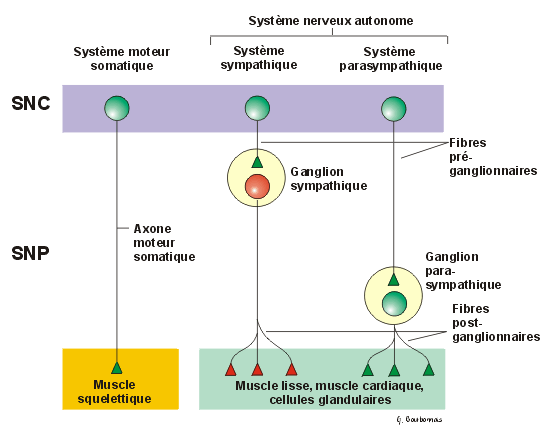 TST
Conduction physiologique
C
E
P
Conduction neuro-physiologique
Stimulation nerveuse percutanée
C
E
P
C
E
P
Stimulation au poignet P
Pas de désynchronisation
C
E
P
Stimulation au point d’Erb E
Peu de désynchronisation
C
E
P
Stimulation magnétique corticale C
Désynchronisation desefférences motrices
Différence de taille des réponses
P vs C
P
C
désynchronisation des efférences motrices ?
 atteinte centrale : perte axonale ou BC ?
La Triple STimulation (TST)
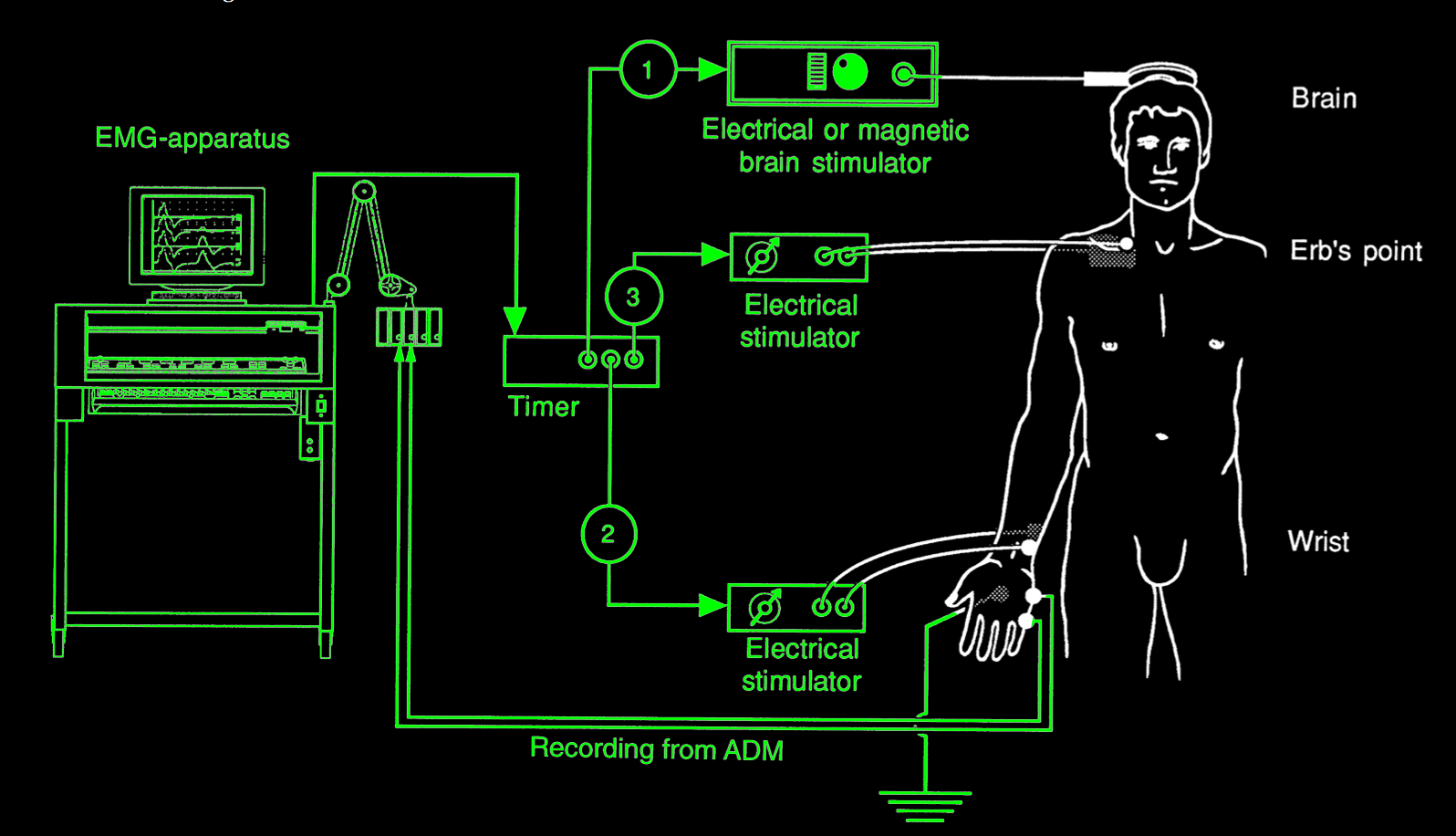 CFSEP - 11 octobre 2014
Principe de la TST
C
E
P
Stimulation magnétique corticale C
C
E
P
Stimulation au poignet P
avec un délai 1 ÷ C = temps de conduction C-P
 => collision des influx antérogrades C - et rétrogrades P
C
E
P
Stimulation au point d’Erb E
avec un délai 2 ÷ C = délai 1 + temps de conduction E-P
 => réponse motrice non désynchronisée 	dont la taille est = à celle de la réponse après stimulation simple au point d’Erb
Atteinte centrale
C
E
P
Stimulation magnétique corticale C
C
E
P
Stimulation au poignet P
avec un délai 1 ÷ C = temps de conduction C-P
 => collision 3/5 des influx antérogrades C - et rétrogrades P
C
E
P
Stimulation au point d’Erb E
avec un délai 2 ÷ C = délai 1 + temps de conduction E-P
 => réponse motrice non désynchronisée 	dont la taille est < à celle de la réponse après stimulation simple au point d’Erb
C
E
P
P
E
C
E-P
E-P-E
C-P-E
Atteinte centrale
C-P-E
6
TST
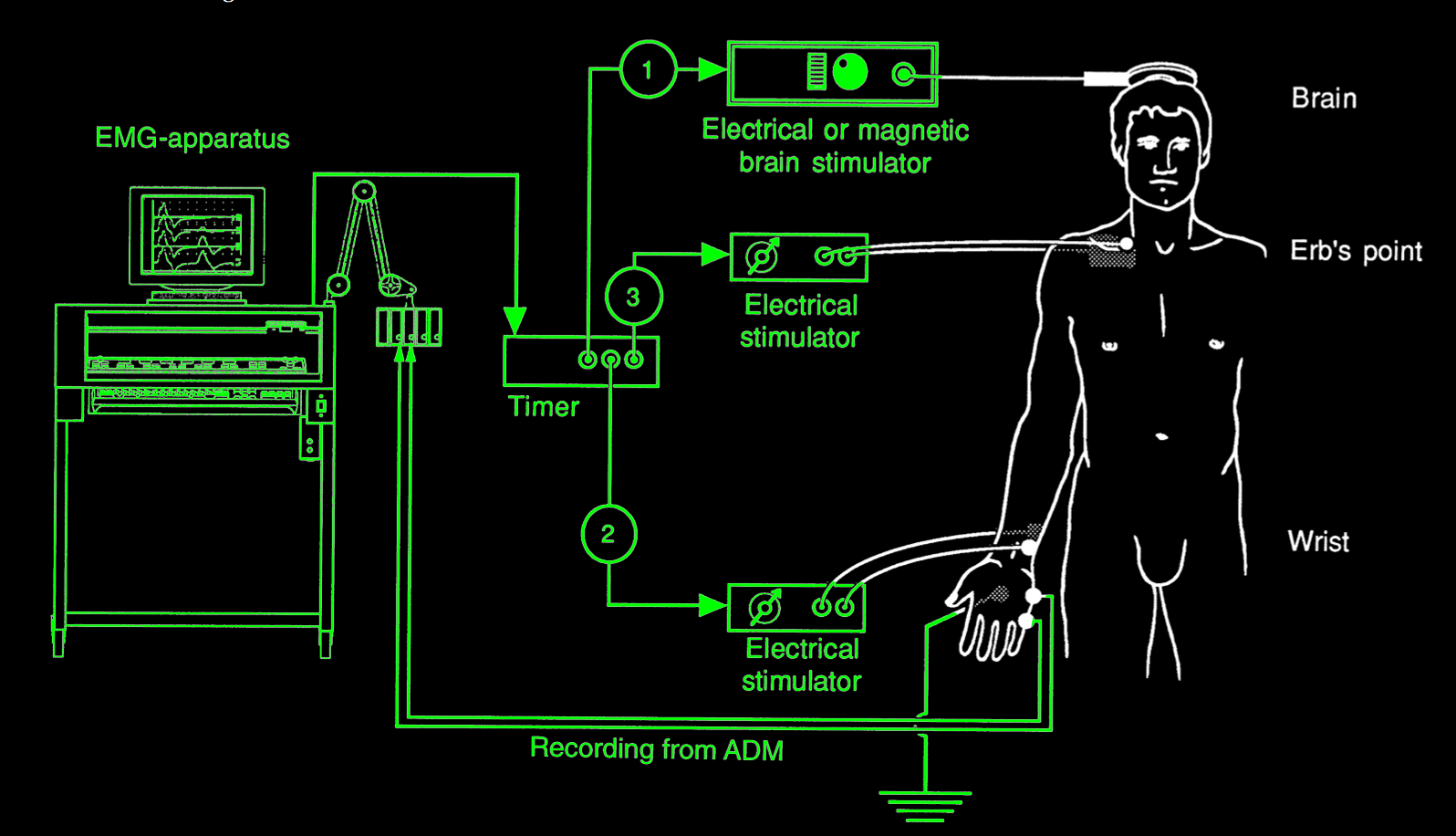 Perte axonale (30%)
Pas de perte axonale
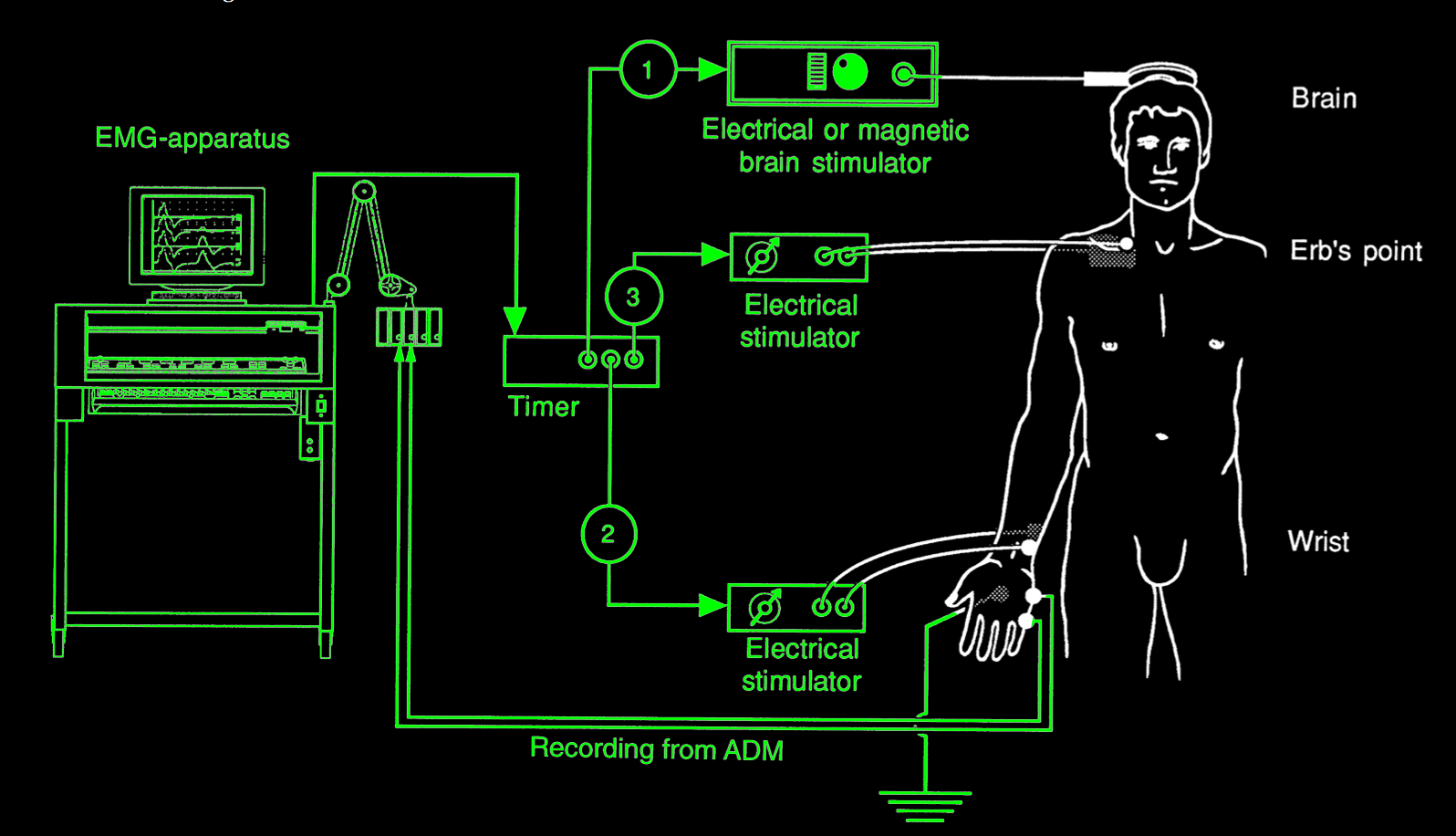 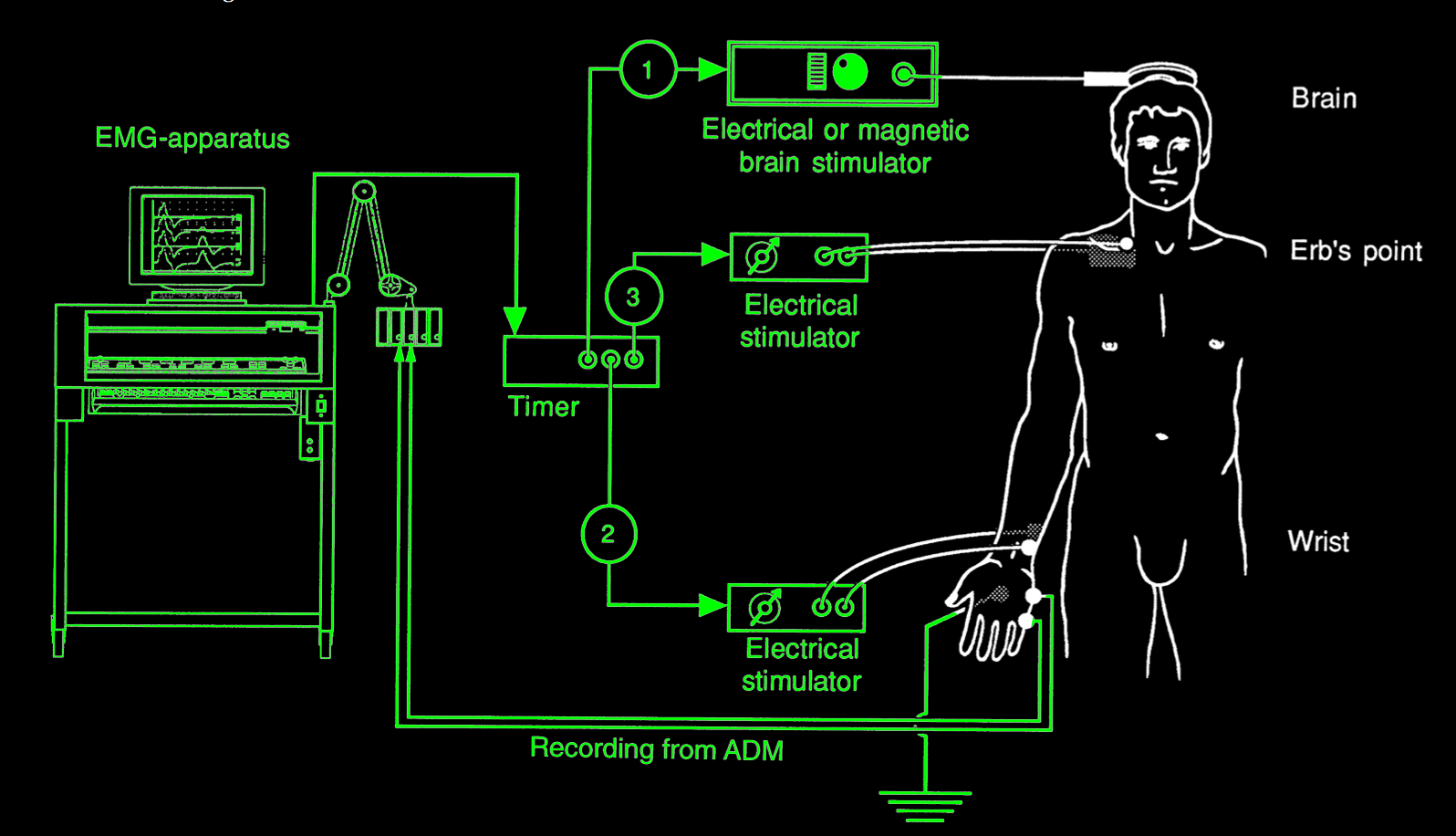 ADM
TST contrôle          TST test
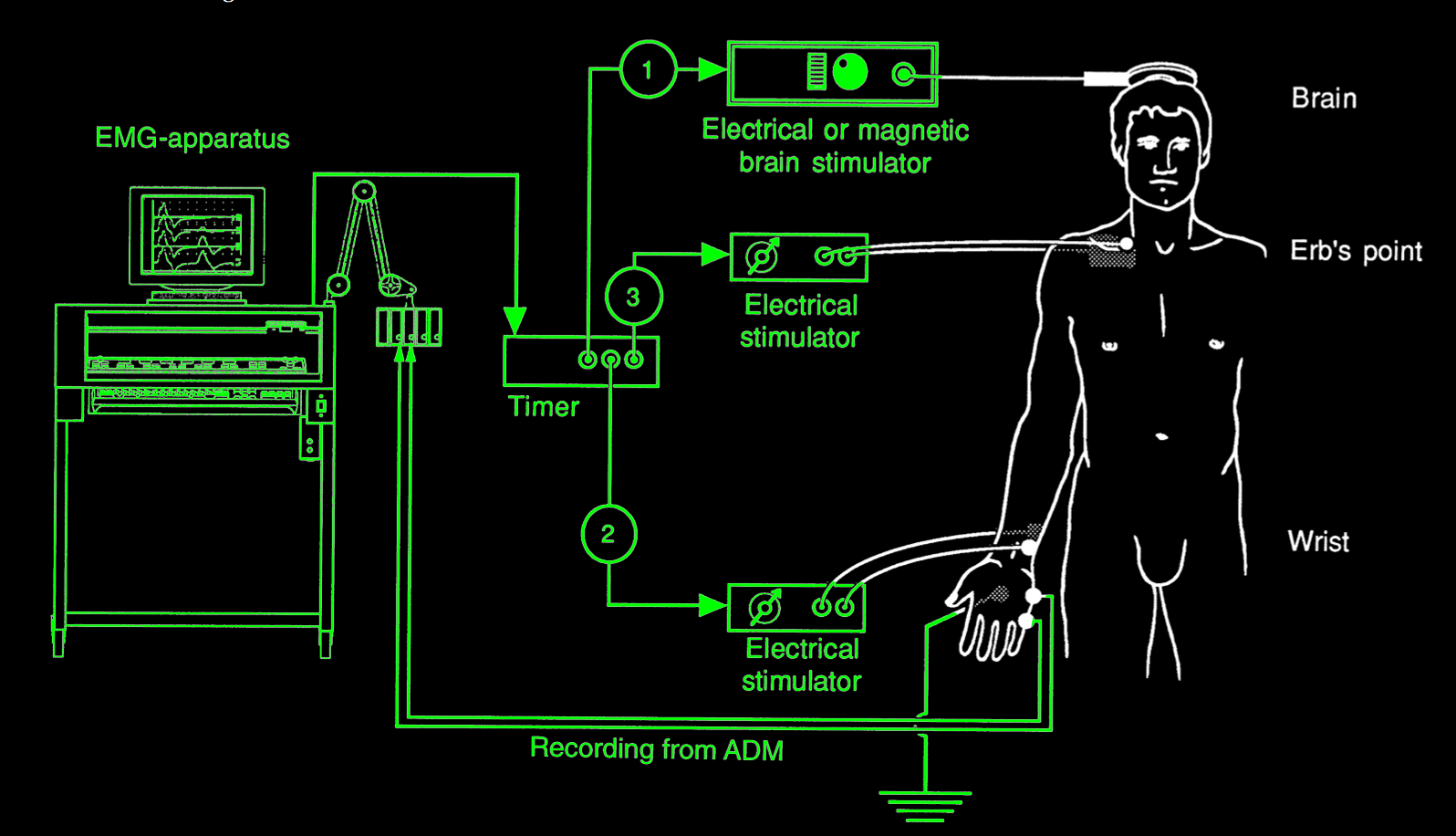 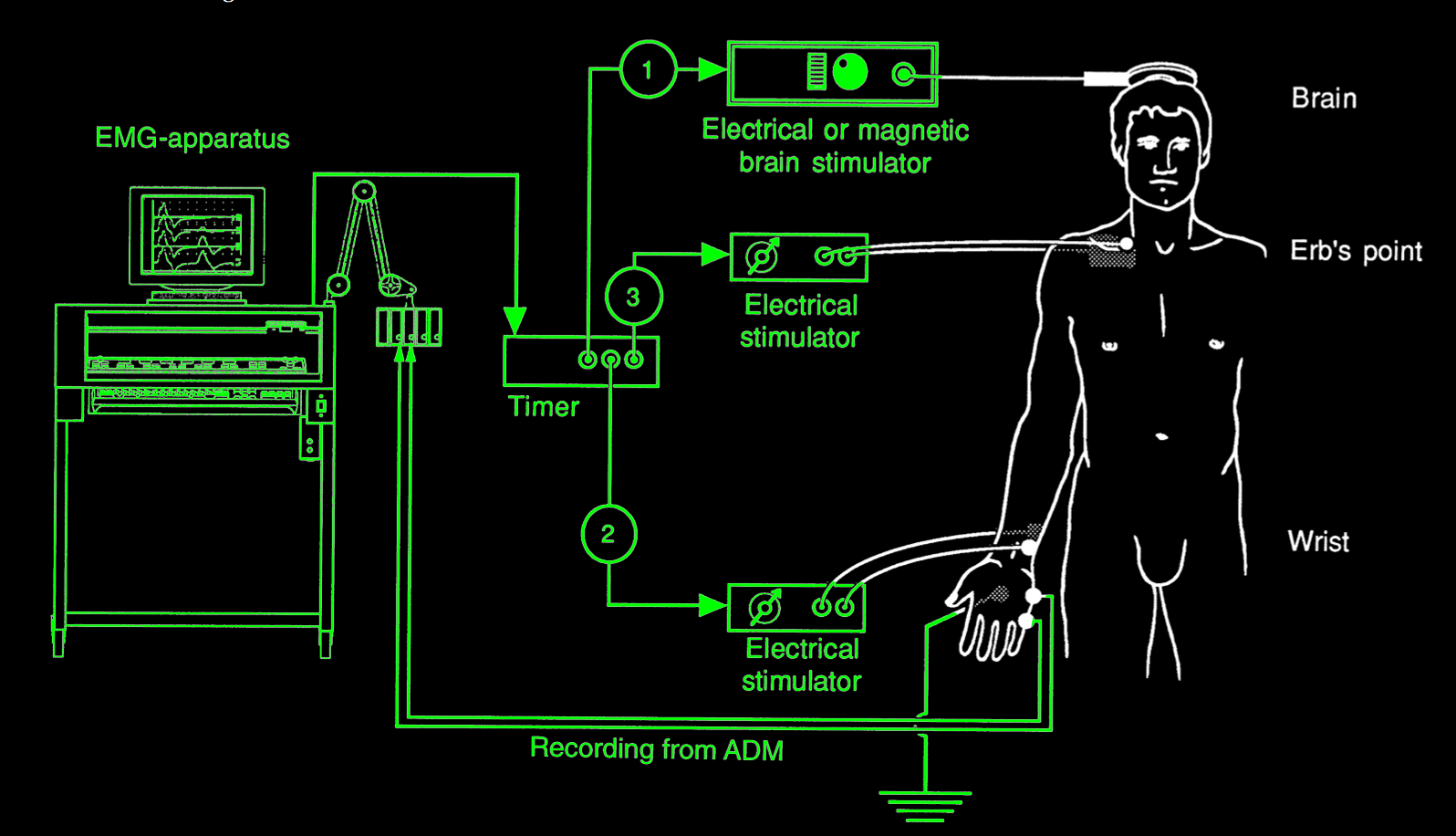 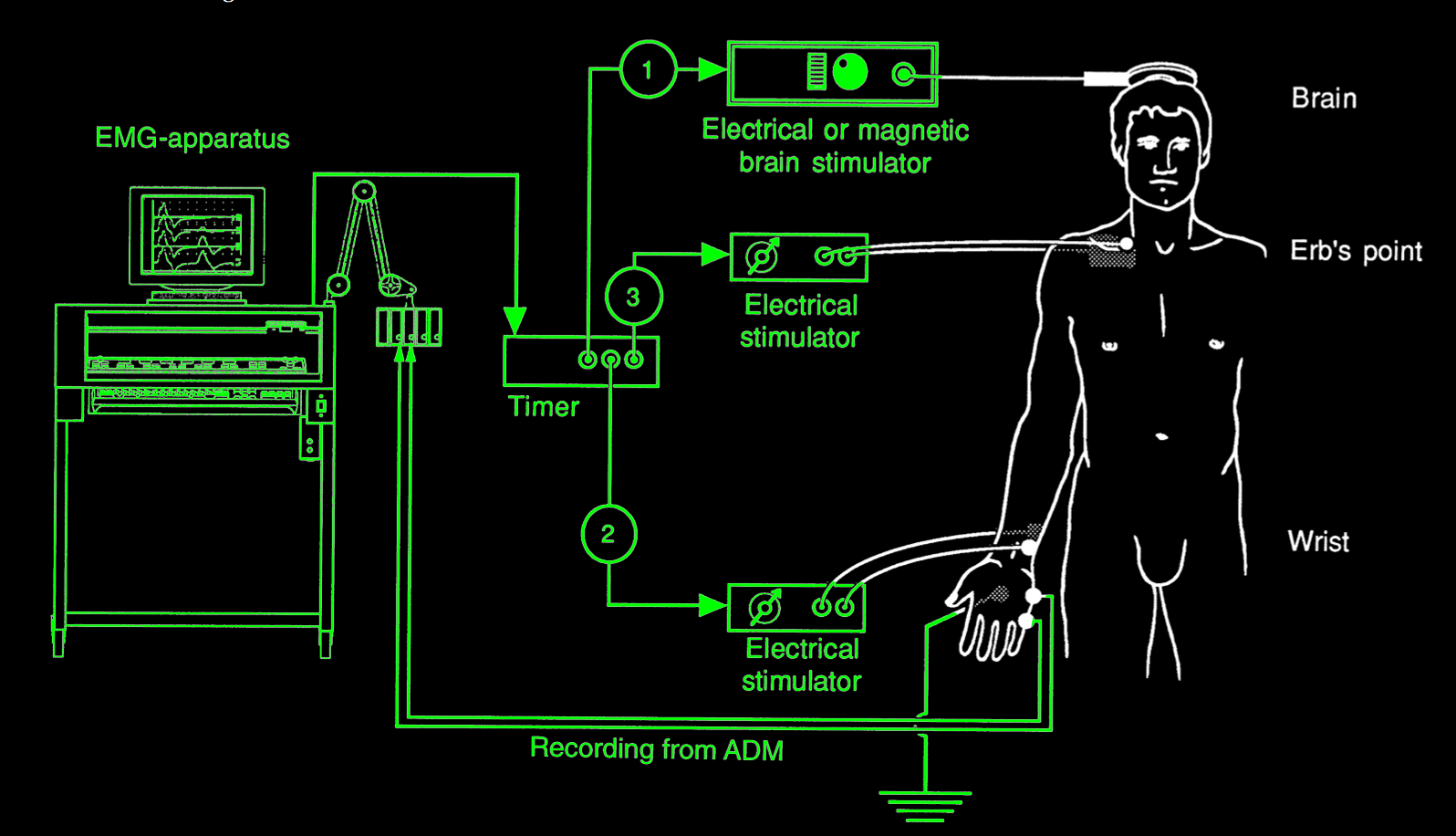 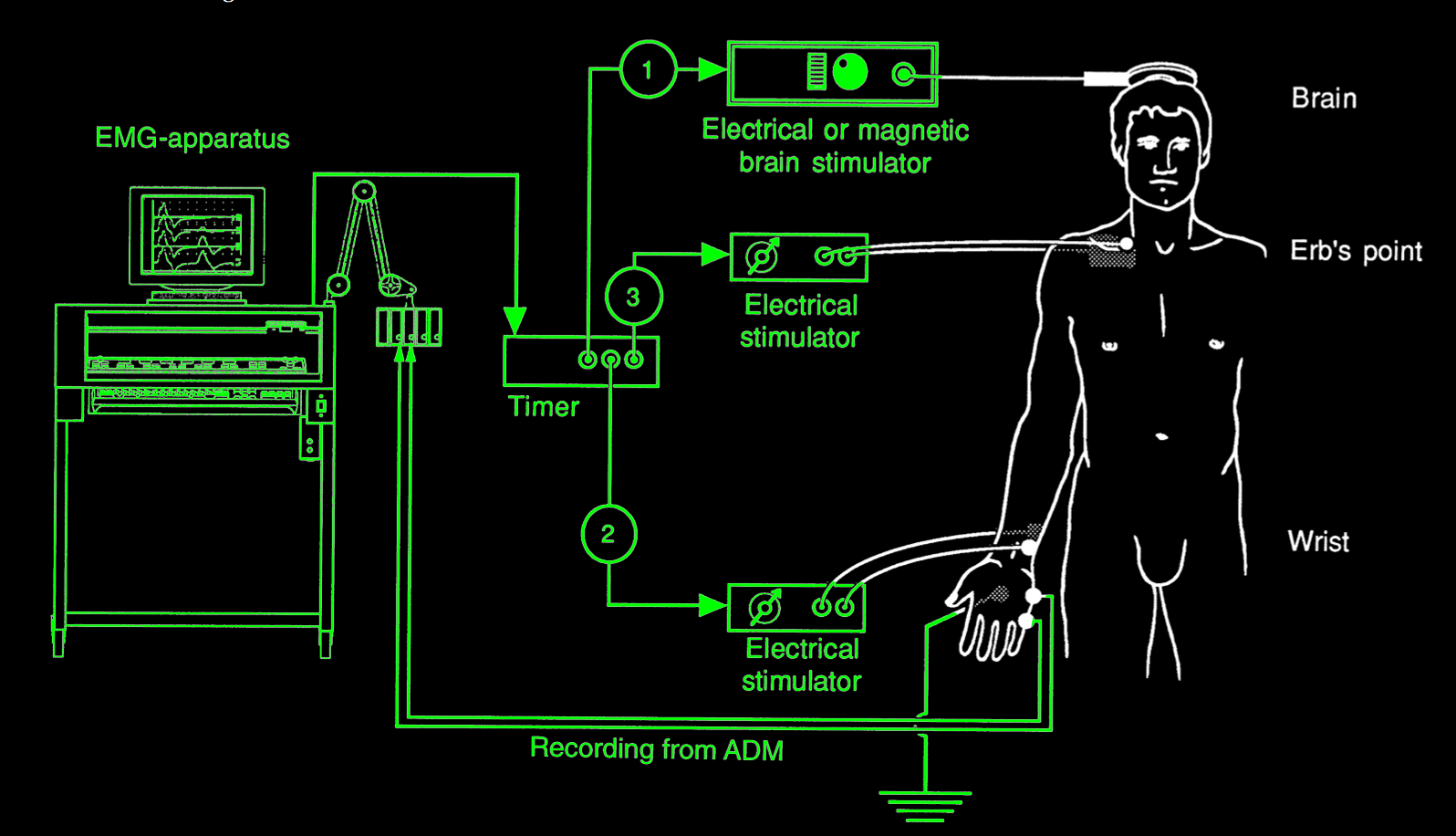 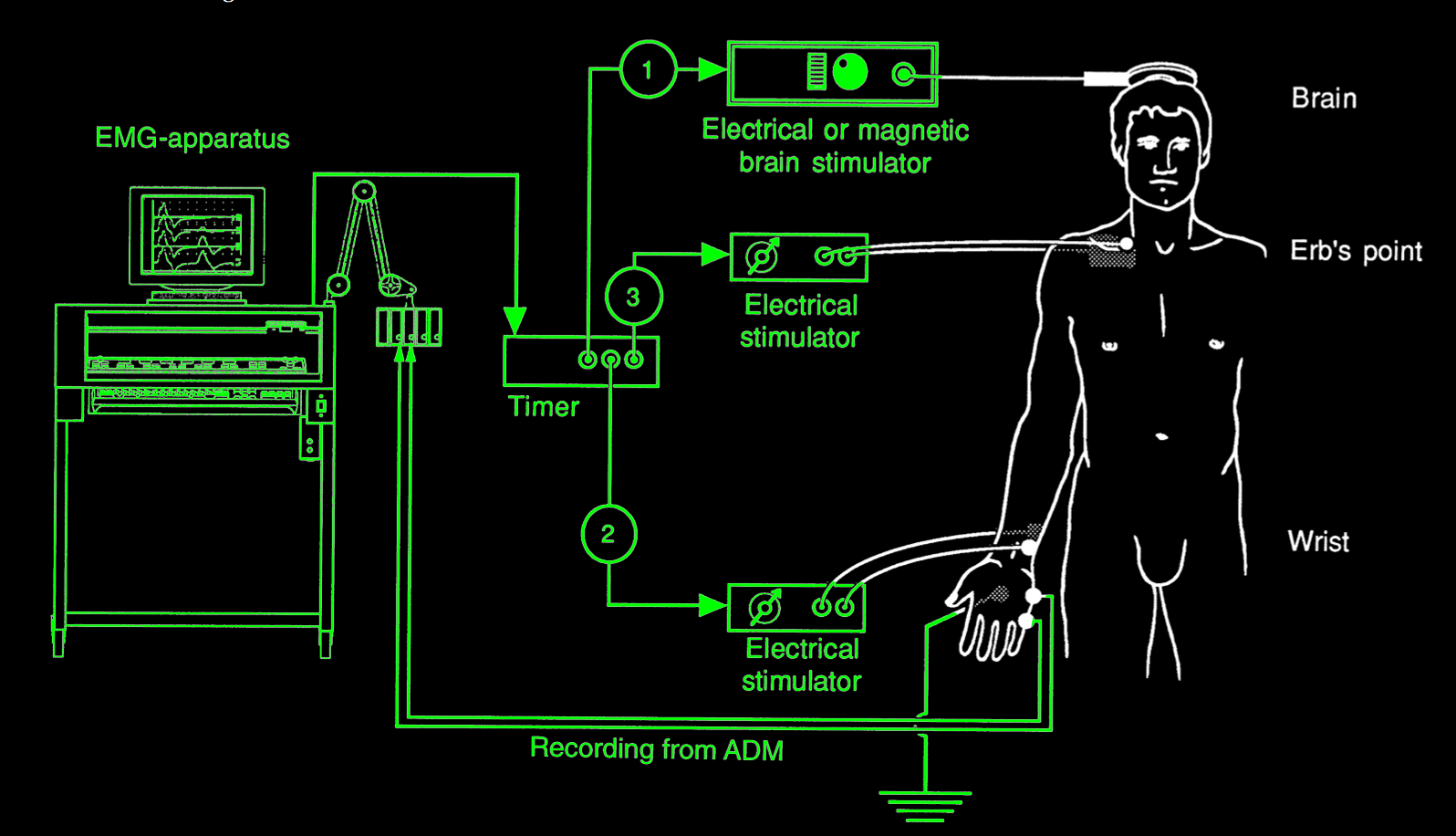 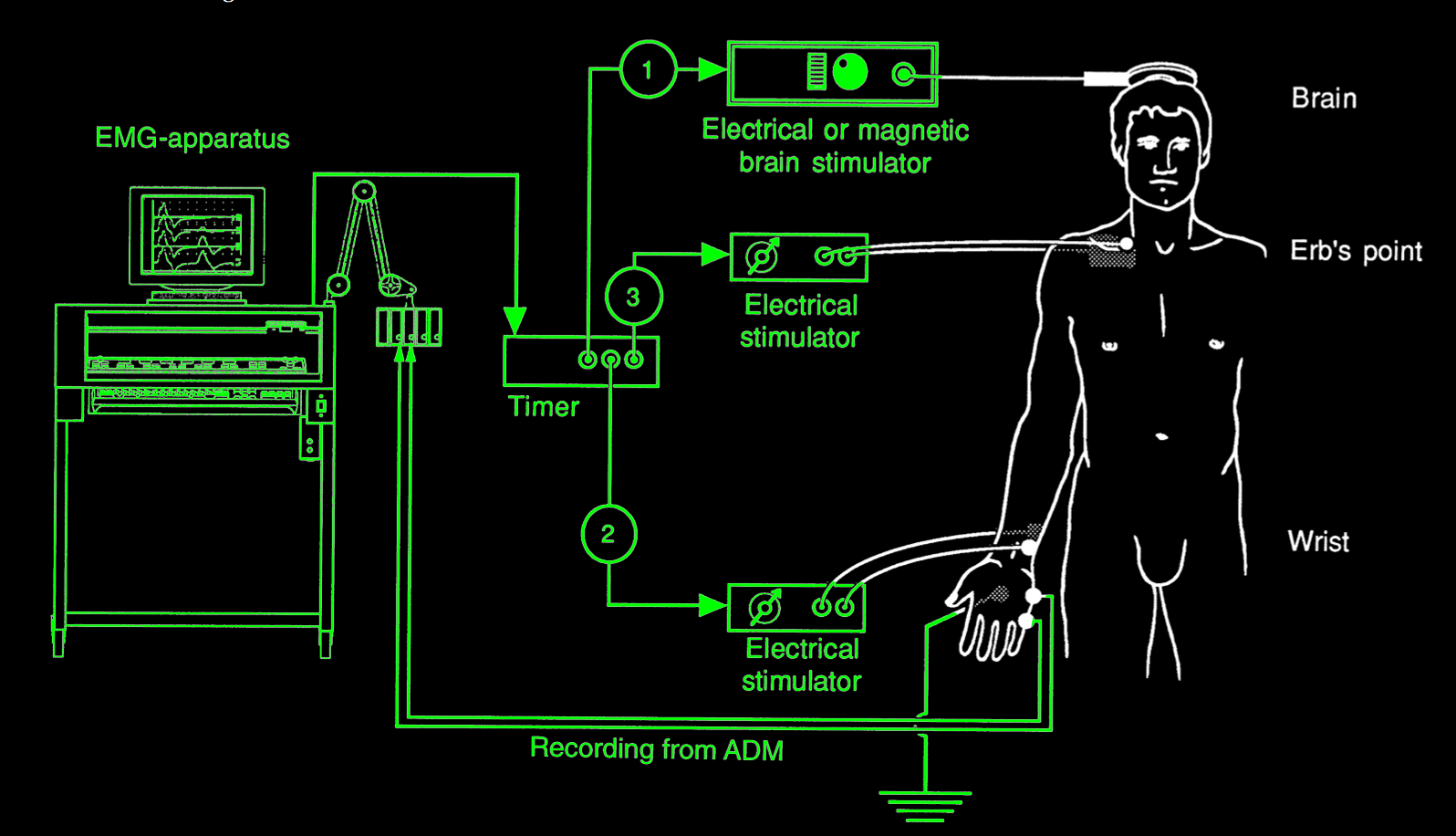 ADM
TST contrôle / TST test
contrôle
Perte axonale = TST test/contrôle
test
TST: résumé
Stim 1
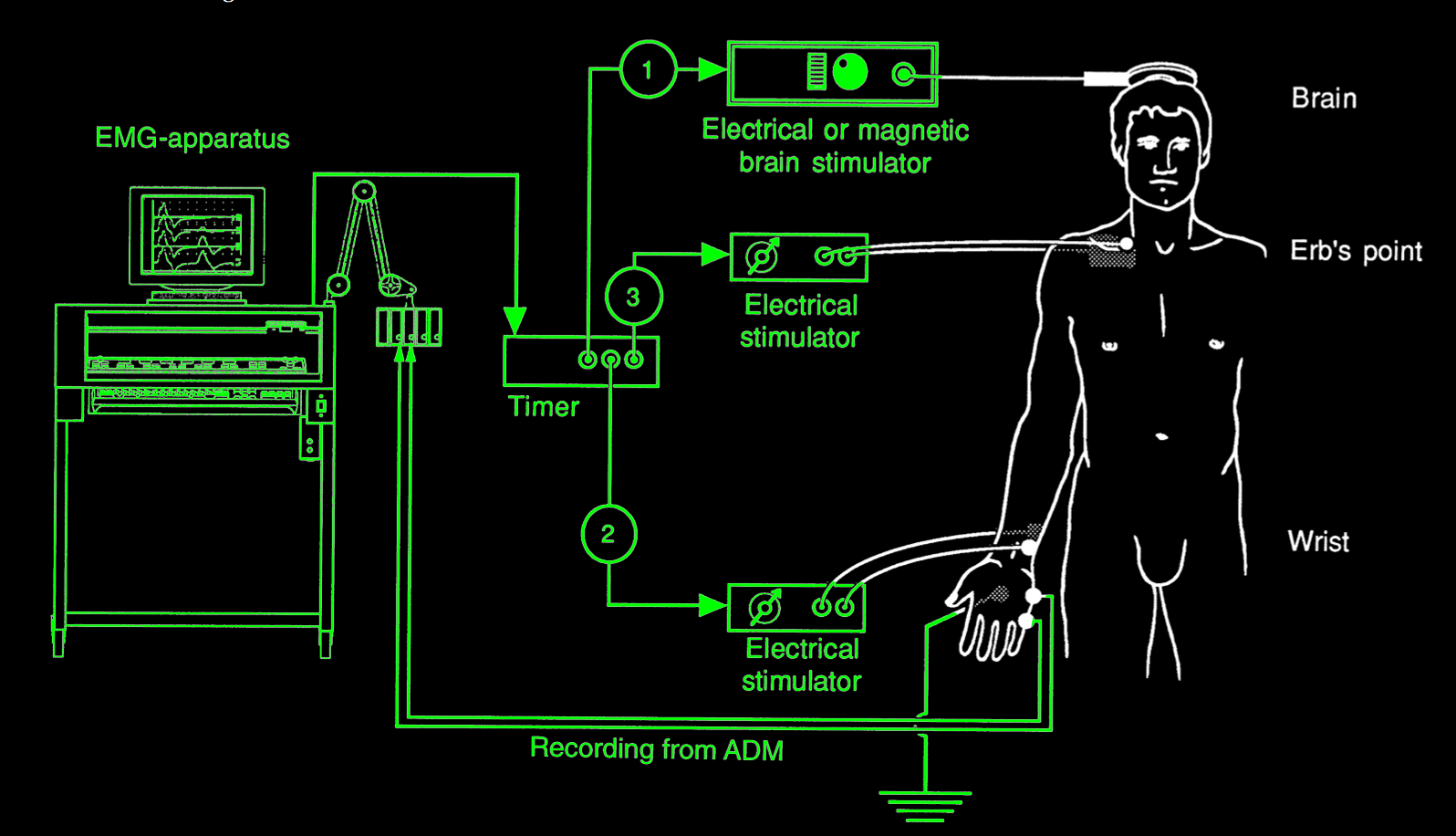 Aucune réponse
Si perte axonale = 1ère  Collision
(resynchronisation)
Stim 2
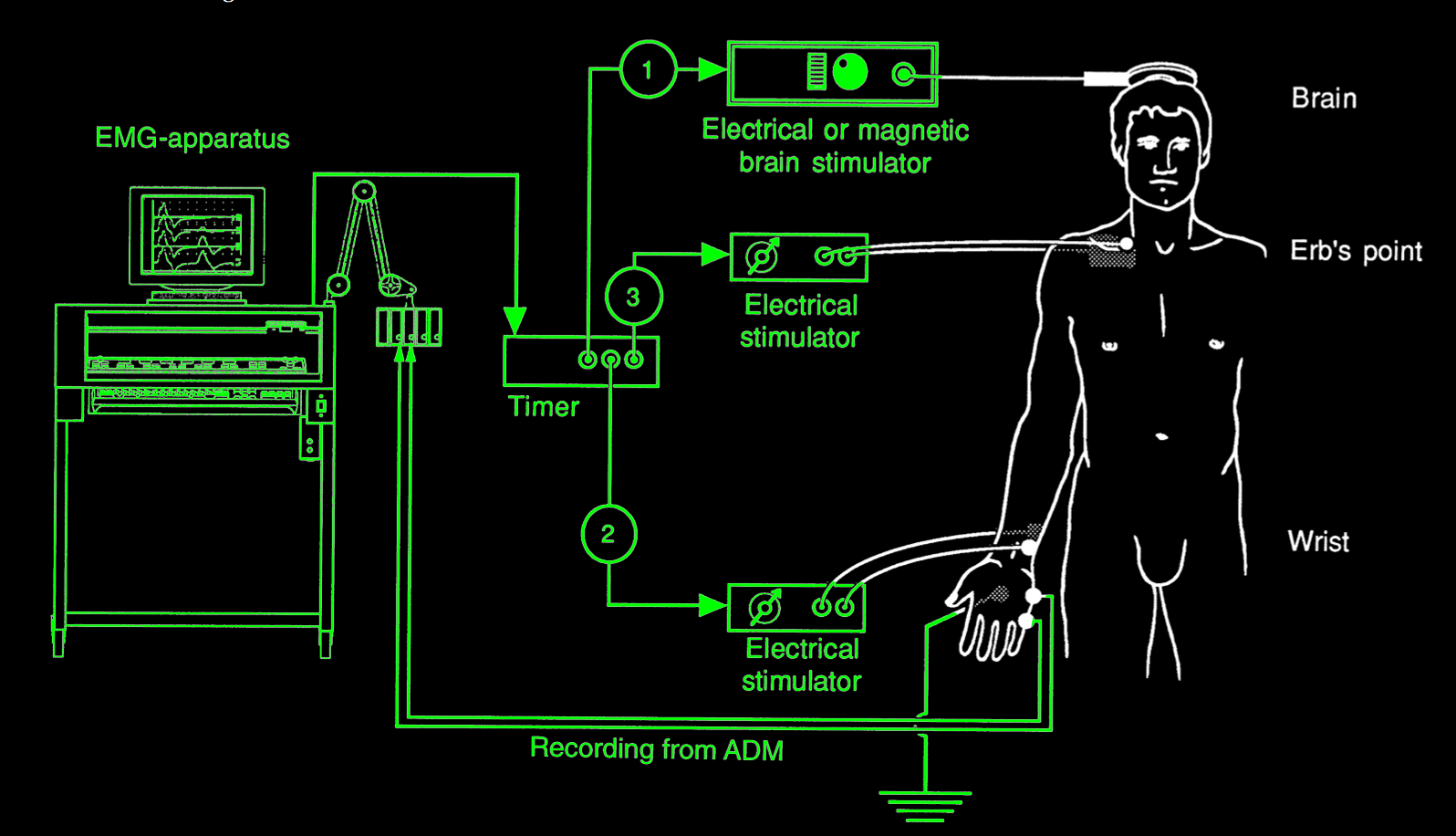 1ère réponse
Si perte axonale = 2ème Collision
                                                 (perte axonale)
Aucune réponse
Stim 3
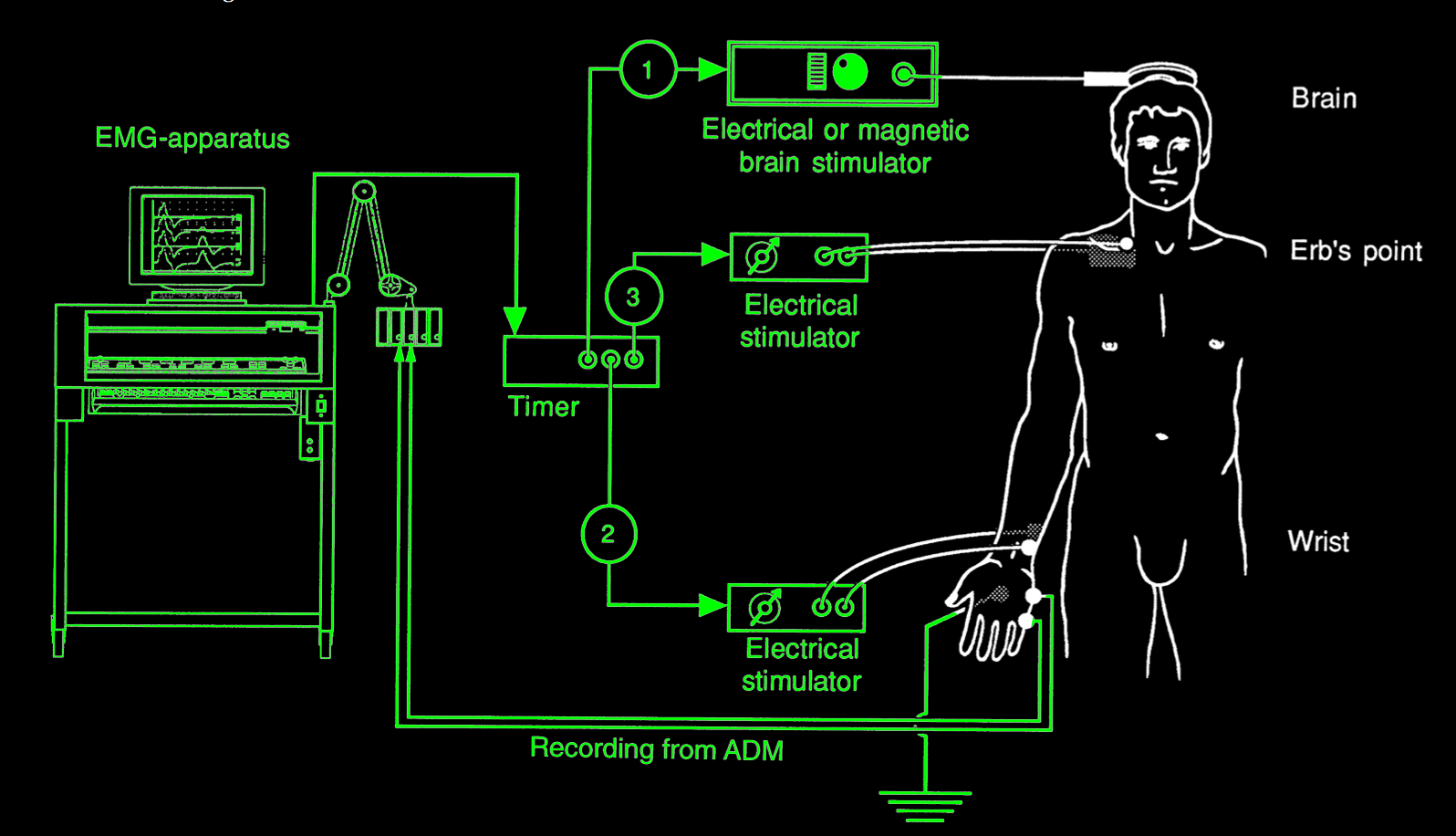 Si perte axonale
2ème réponse
Stim 2
Stim 1
Stim 3
TST: indications
SEP : quantification de la perte axonale (ou BC) centrale
SLA : quantification de la perte axonale centrale
Neuropathies à BC : mise en évidence de BC en amont du point d’Erb